Тема урока
Обобщение изученного по теме «Гидросфера»
Все природные воды, где бы они не находились, теснейшим образом связаны между собой и представляют единое целое.                                    В.И.Вернадский
Конкурс капитанов
Что такое материк?
Огромные участки суши
Самый большой океан
Тихий
Что такое подземное воды ?
Вода в земной коре
Свойства Мирового океана
Соленость, температура
Станция «Сообразилия»
Станция  «Речная»
Река Ангара
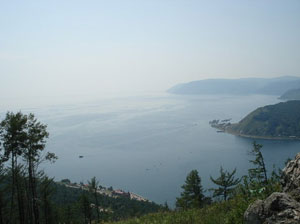 Станция Озерная
Озеро Байкал
Станция Водопад
Водопад Виктория
«Виктория» - один из самых необычных водопадов мира, расположенный в Африке.
Виктория-единственный в мире водопад, имеющий длину более километра и высоту больше ста метров.
Водопад Виктория
Станция Земля
Воды суши
Спасибо за урок!